参  加  費テキスト代
令和４年度
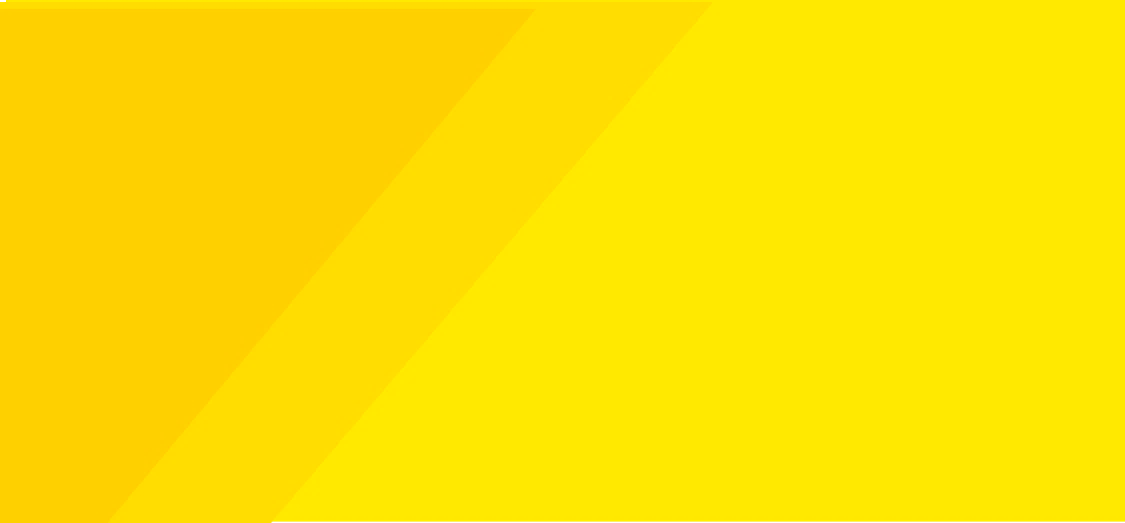 無 料
知的財産
情報検索のための
J-PlatPat実習講座Ⅰ
　　　　　　　　　　　　　　　　　　　（特許・実用新案編）
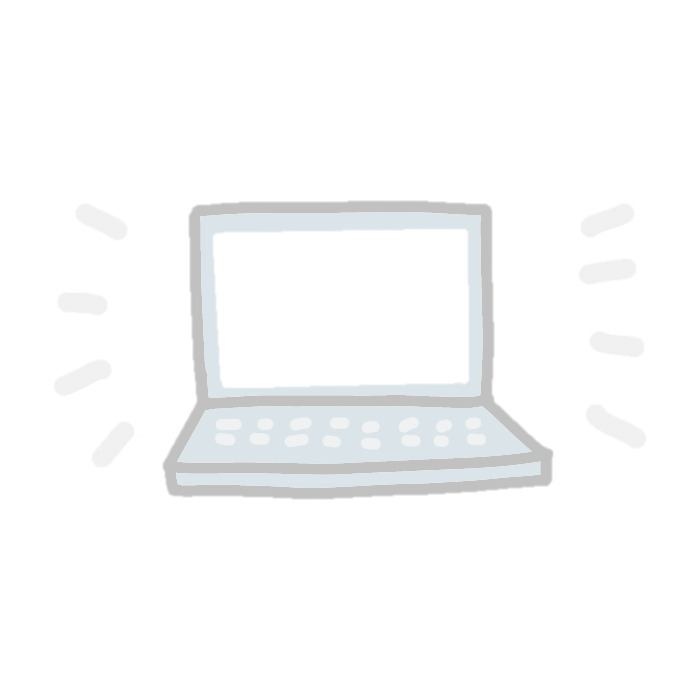 この講習会は、特許情報プラットフォーム(J-PlatPat)を初めて利用される方を対象に
　講義とパソコンを使用した知的財産に関する検索方法の実習を行い、わかりやすくご説明
　します。　受講者1人1人にパソコンを提供し、きめ細かな個別指導をいたします。
令和４年９月１日（木）
　　１３時～１６時
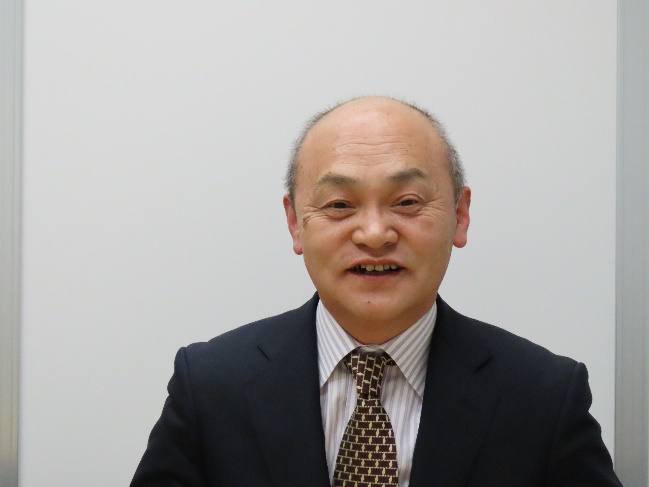 株式会社　I.M.S　　４階研修室
（弘前市土手町134-8）
・ 知財に関する実務担当者、研究開発者、
　 商品開発担当者の他、知財に関心のあ
　　る方　等
・ 特許・実用新案の出願を検討している方、
　 これから事業を考えている方　等
講師
・特許、実用新案制度の基礎知識
・特許、実用新案情報に関する先行調　　
　査等の検索実習
三浦特許商標事務所　所長
　三浦　誠一　弁理士
１０名（先着順　パソコン持参不要）
● 内容
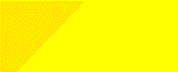 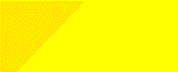 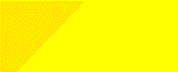 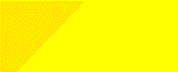 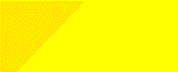 ● 日時
● 対象
● 場所
● 定員
この技術はうちの会社だけのものだろうか？
 　特許庁への出願前に知財情報を検索！ →　調査経費の節減に!　　　
 
他社の研究開発動向を知りたいのだが？ 
   研究開発前に知財情報を先行調査検索！  →　研究開発のヒントに!
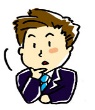 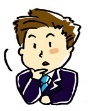 主催：青森県　実施：一般社団法人青森県発明協会
下記申込事項に必要事項を記入し、電子メールにてお申し込みください。　
E-mail：akira_nakano@aomori-ipc.jp

　　〒030-8570 
　　青森市長島一丁目１番１号　青森県庁北棟１F　青森県知的財産支援センター内　
　　　　　　　　　　　　　　　　　　　　　　  　一般社団法人 青森県発明協会　担当：中野
ＴＥＬ：０１７－７６２－７３５１　　ＦＡＸ：０１７－７６２－７３５２


８月２５日（木） 
　　※申込期限が過ぎていても、定員に余裕があれば受付いたしますので御連絡ください。


　

　　■氏名(ﾌﾘｶﾞﾅ)　　　　　　　　　　　　　　　　　　　　　　　　　　　　　　　　　　　　　　　　　　　　　　　　　　　　　　　　　　　　　　　　　　　　　　　　　　　　　　　　　　　　　　　　　
　　　　
　　■住所　 
　　　〒　　－
　　　　　　　　　　　　　　　　　　　　　　　　　　　　　　　　　　　　　　　　　　　　　　　　　　　　　　　　　　　　　　　　　　
　　■勤務先等　　　　　　　　　　　　　　　　　　　　　　　　　　　　　　　　　　　　　　　　　　　　　　　　　　　　　　　　　

　　■電話番号　　　　　　　　　　　　　　　　■ﾒｰﾙｱﾄﾞﾚｽ
■ 　　お　申　込　み　先　　 ■
■ 　　申　込　期　限　　 ■
■ 　　申　込　事　項　　 ■
知的財産に関し、業務上困っていること、日頃疑問に思っていること、講師への質問等がありましたら、自由に記入ください。